Chapter 10
Re-expressing Data (to Straighten Linear Regressions)
AP Statistics
I wanna use r… but assoc is not linear!
Straighten to SIMPLIFY the model and SIMPLIFY explanation of it.
Occam’s Razor: Simpler explanations are likely better explanations
Linear association allows us more precision!
r
R2
Linear equation

Yes, there is a Curve of Best Fit, but stat.s is limited for this, so we won’t use it!
Common Problems and Solutions
Lack of symmetry due to skew  log
Spread of compared groups not the same  log
Association not linear  log
Spread in scatterplot fanned  log


What’s a common solution?
What I cannot “fix” with transformation:
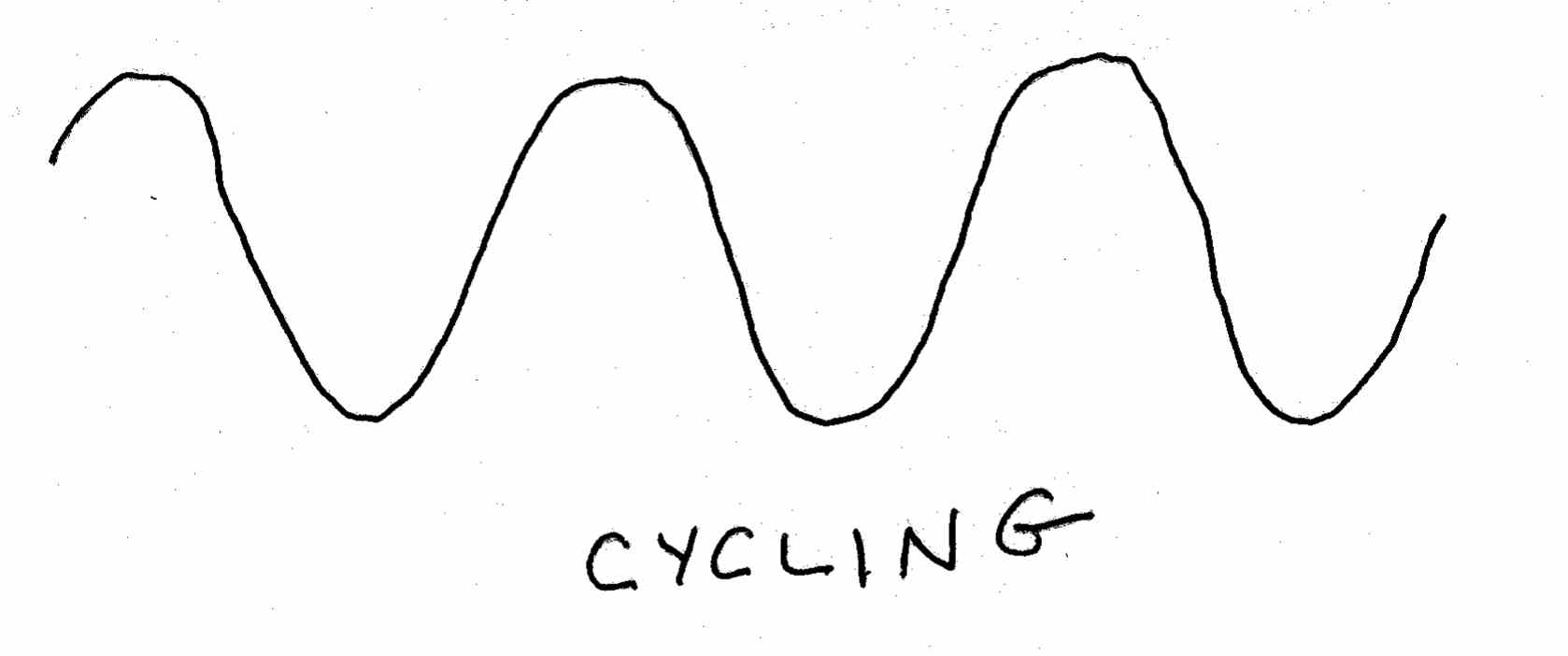 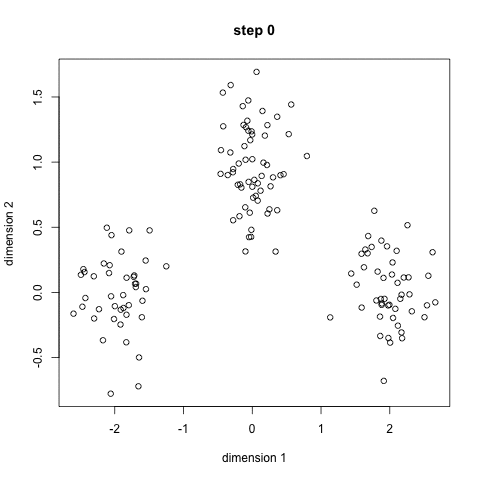 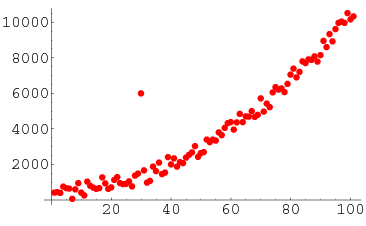 Ladder of Powers (btwn 2 and -2)
Start at power 1.  Move up or down ONE and evaluate.  Better?  Keep moving in the same direction until you’ve found your ideal.

Tips:
If values have zeros, add a small constant before transforming with log or division by y.
Losing direction of data with transformation?  Think about -1/2 and -1 power
Negative data? Careful!  Some transformations (e.g. logs) losing info.  Try adding a constant first.
ALL data far from zero?  Subtract constant first (but not so much to make values zero).
Examples
What transformation, if any?
Number of birds counted and temperature (degrees C): scatterplot shows upwardly curving pattern.
Price in Paris and Price in Hong Kong: Scatterplot shows a straight pattern with a small amount of scatter.
Population growth of US over past 200 years: Scatterplot shows a strongly upwardly curved pattern.
Curvature stubborn?  Not happy with residual plots?
Try in this order (x variant stays on x axis):
log(x) vs. y    Logarithmic: wide range of x values, perhaps growth curve with leveling
x vs. log (y)  Exponential: 0 on Ladder of Powers
log (x) vs. log (y)     Power: when one power on Ladder of Powers to big and next too small, this may be just right (“Goldilocks Model”)
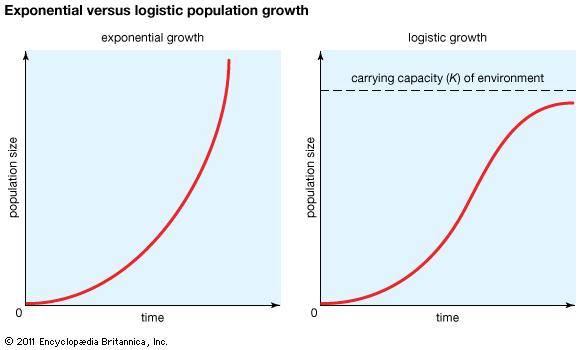 HEY!  No data can be zero or negative!